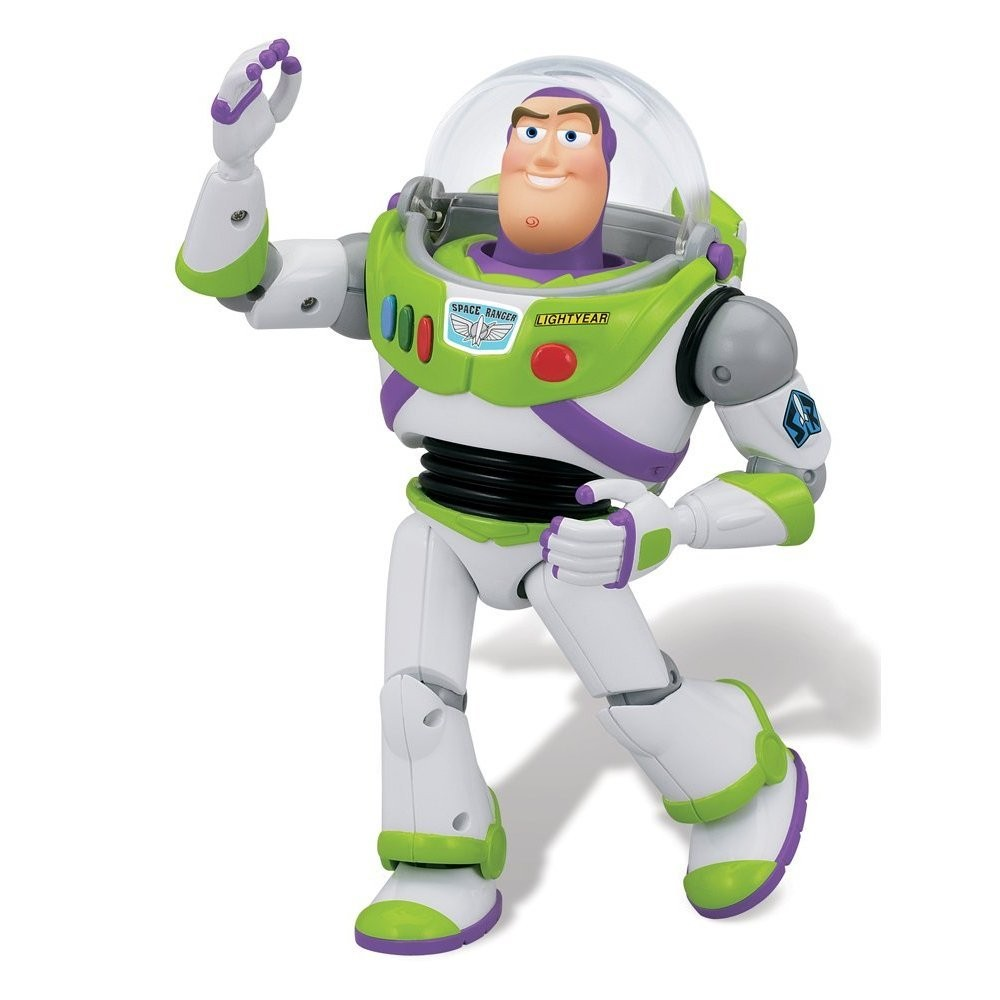 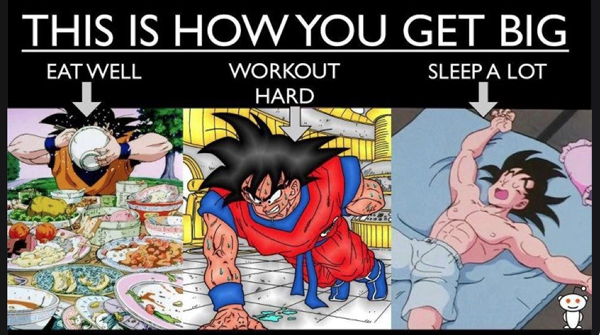 Happiness should not be a destination, it should be the mean of travel
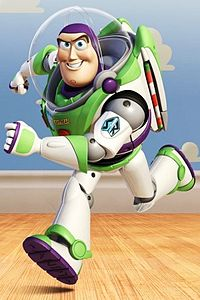 H2
Happy Healthy
Happiness
Where is your H2?
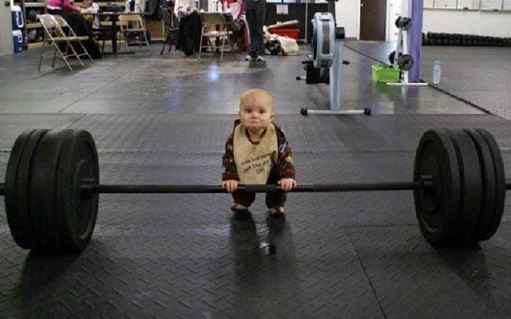 The first attempt
1 program 21 volunteers

Easily applicable… they said
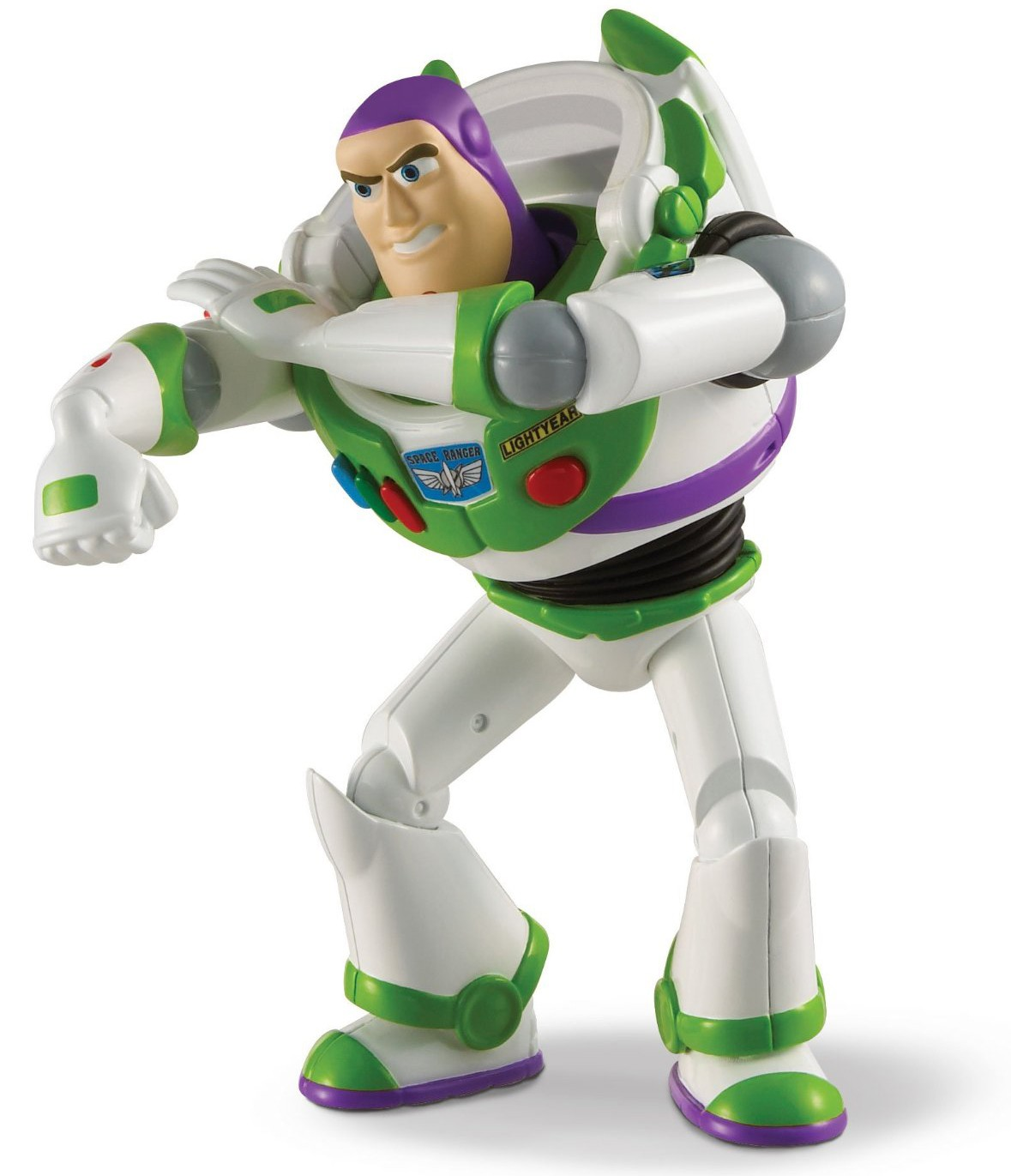 Train
Basic, Challenging, Hardcore


Balance


Cardio + Resistance training = Complete workout
Dynamic Warm-up
Resistance training
Cardio
Cool down
Nutrition
8 major guidelines - not a diet

“Your foods”

•  Reading labels

Eating at restaurants
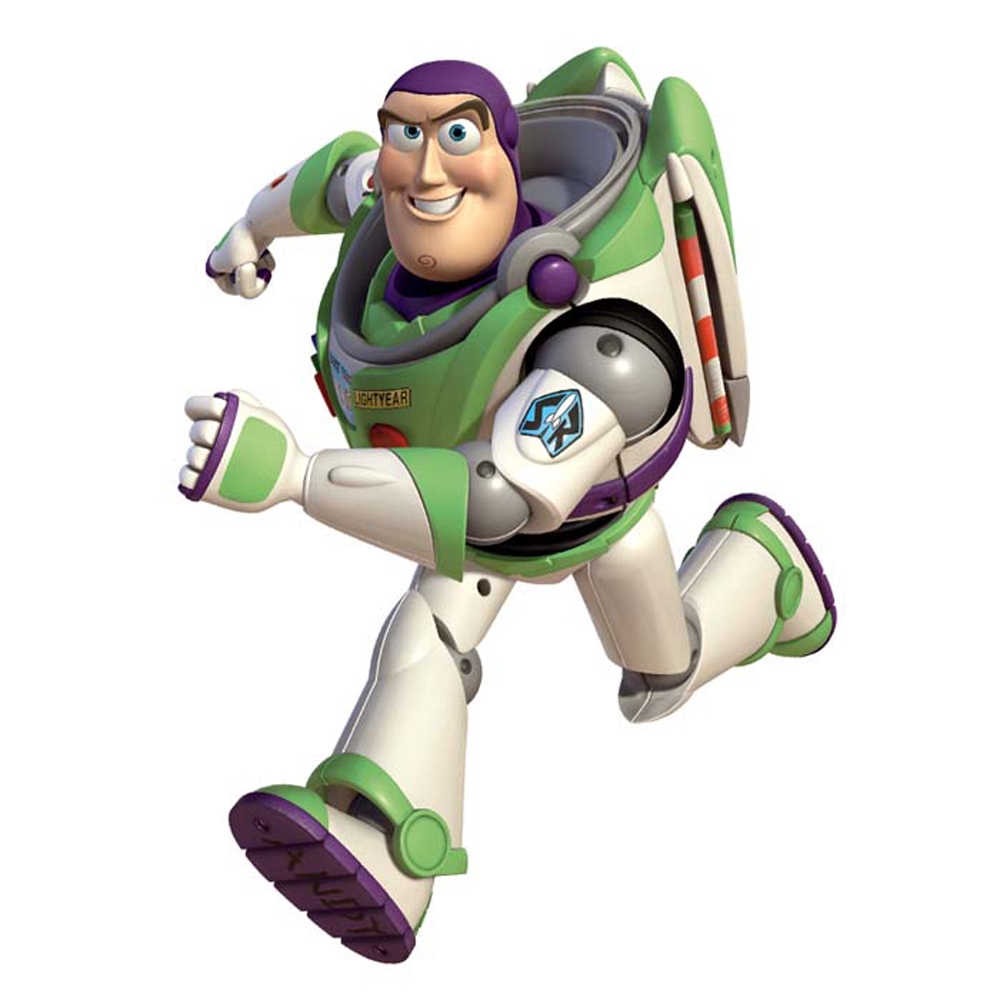 Measuring the results
The content factor

Satisfied with athletic profile

Before and After survey

Healthier lifestyle = Happier life?
Kinda..
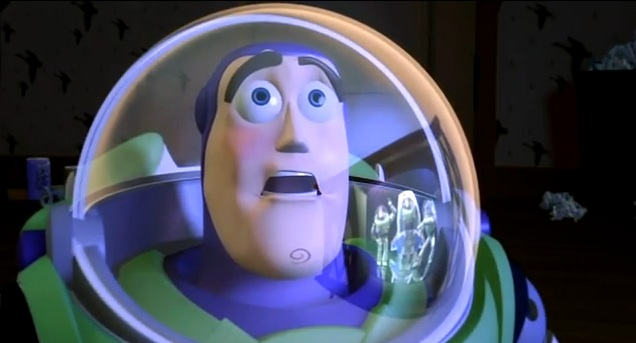 25 girls 
								25 guys

							  5 questions
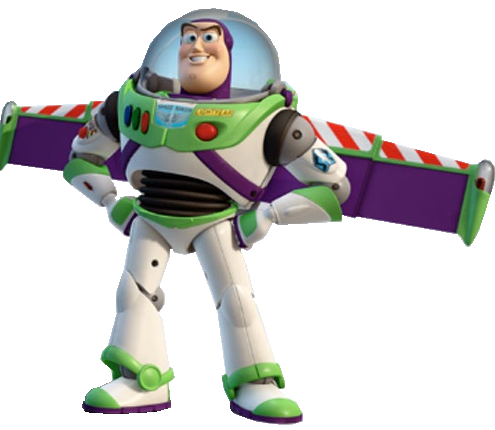 Frequency?

• Eat clean? Watch health outside gym?

Least favorite part?

•  Happy after a workout? Happier in general because you workout?

What do you use for motivation?
SYP style
Eating Clean?
A) 60%


B) 10%


C) 35%
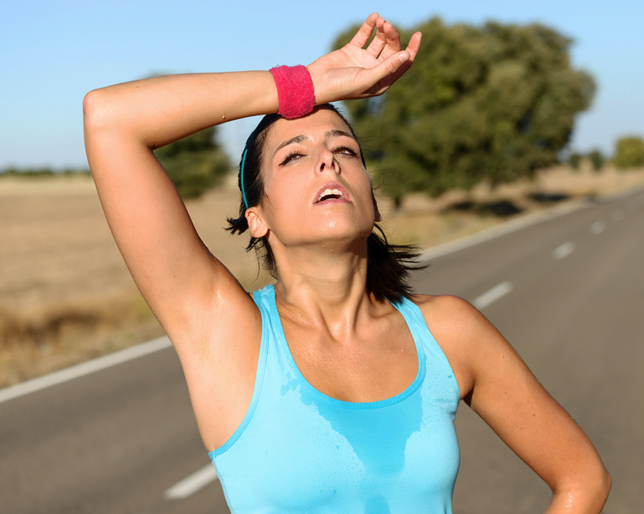 Worst part about working out?
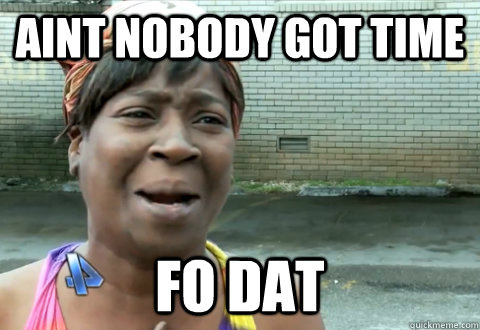 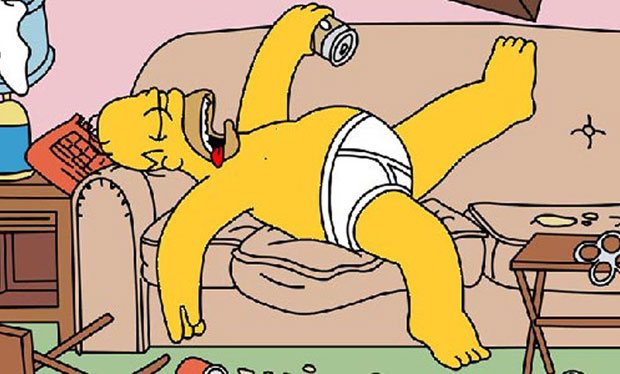 Finding time 


Getting motivated


Being hot and sweaty and breathing heavily
Happier after a workout?
What percent said yes?

	80% (40/50 kids) agreed 
		
	8 Mentioned NOT feeling good when they couldn't workout

	8 kids also mentioned confidence, mood and morality
What is your motivation?
Top answer? 

1) Wanting to have an attractive body (or specific body part that I would rather not mention)

2) “Bikini/beach season” or an upcoming vacation

3) Competing with someone else
Motivation tips for you
Favorite athlete
•  Motivational workout videos
Health related fitness pages
Think about what you WILL look like 
Think about what you will look like if you don’t workout (or eat well)
Music during or before
Eric explains stuff
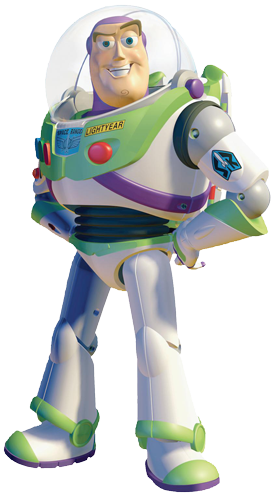 Active passion
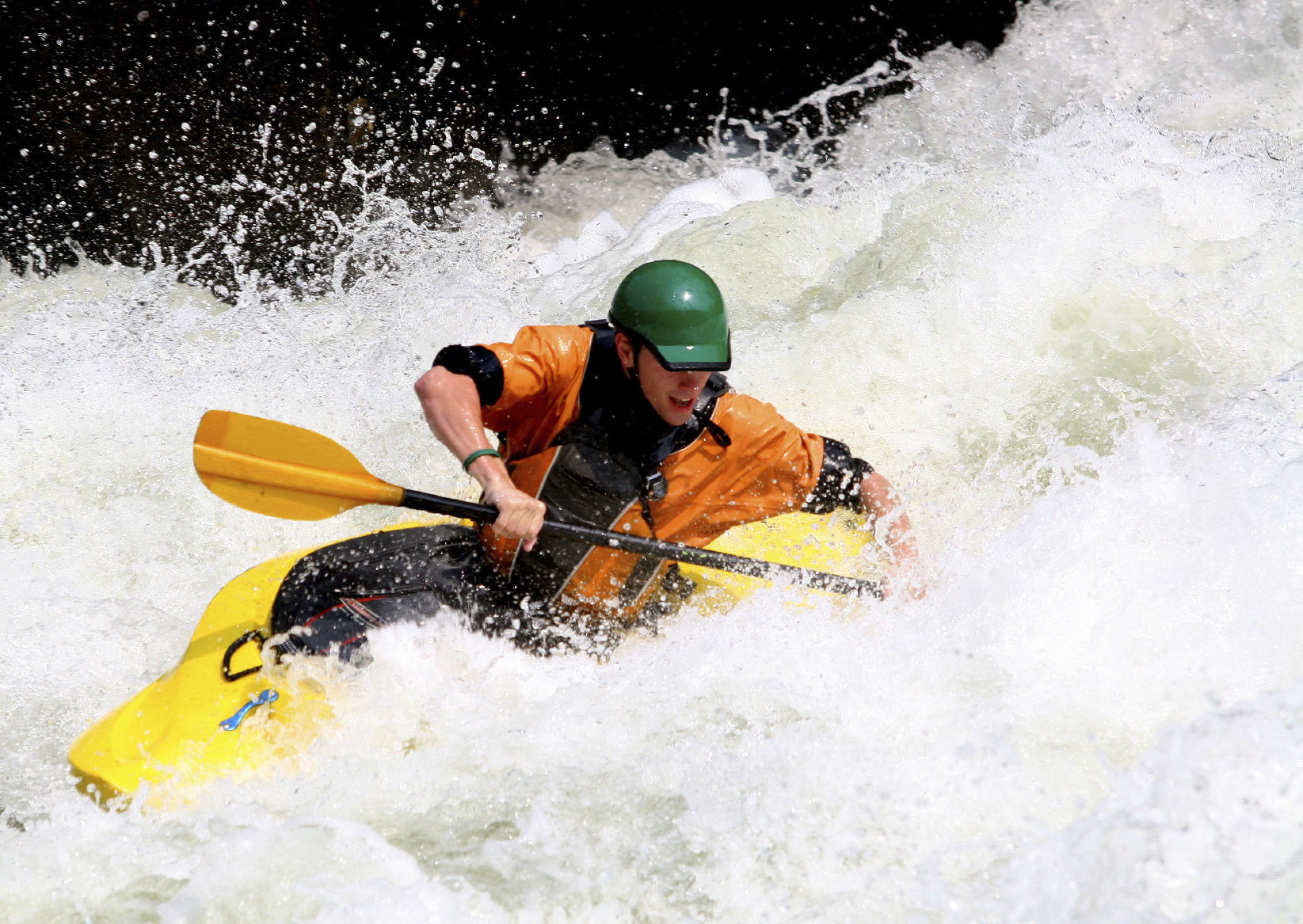 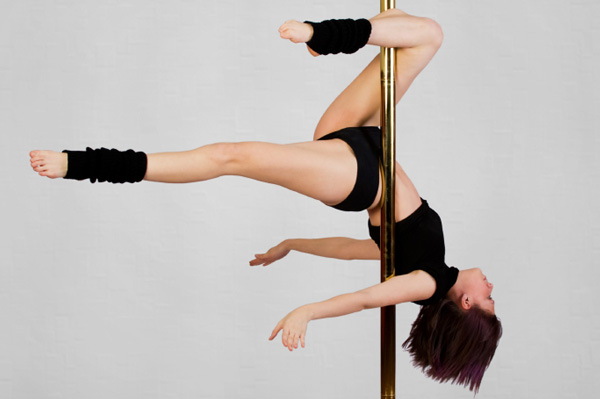 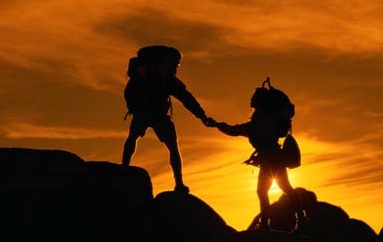 Active passion ± gym = Happy Healthy
Your happy healthy will be where your goal does not exceed your capability and your capability does not interfere with your active passion.
Planning a fun road trip
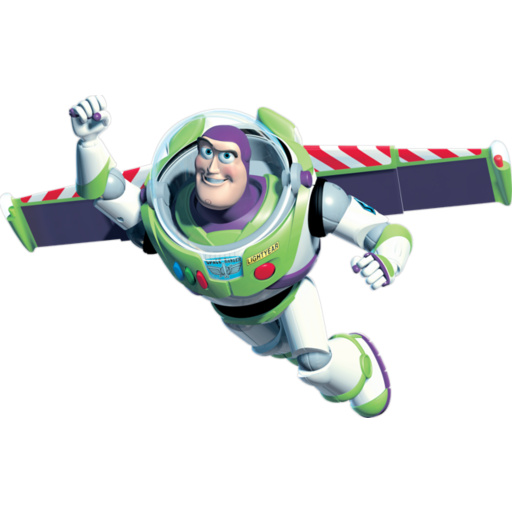 Identify goal to ROUTE
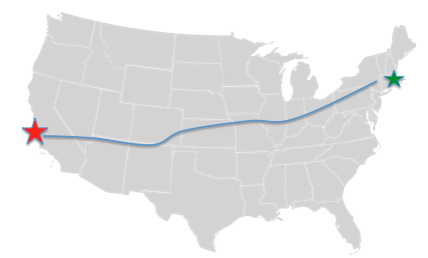 IDENTIFY PASSION
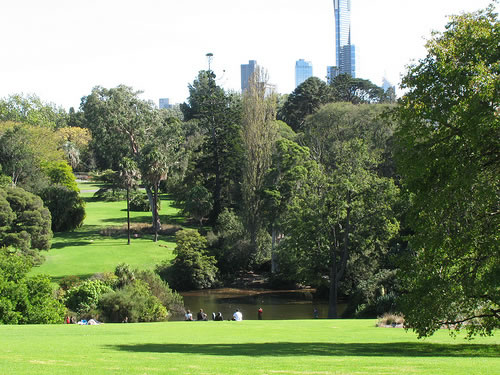 MODIFY YOUR SCHEDUAL TO INCLUDE PASSION
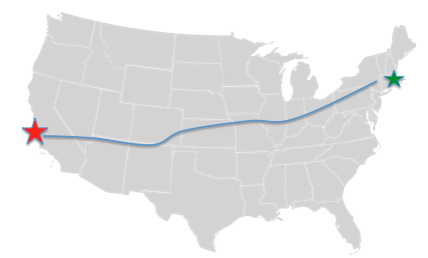 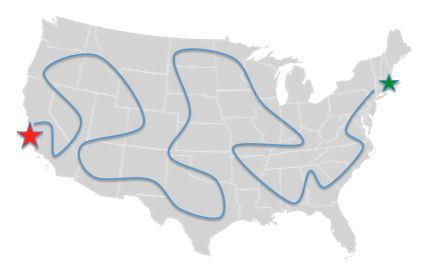 MODIFY GOAL
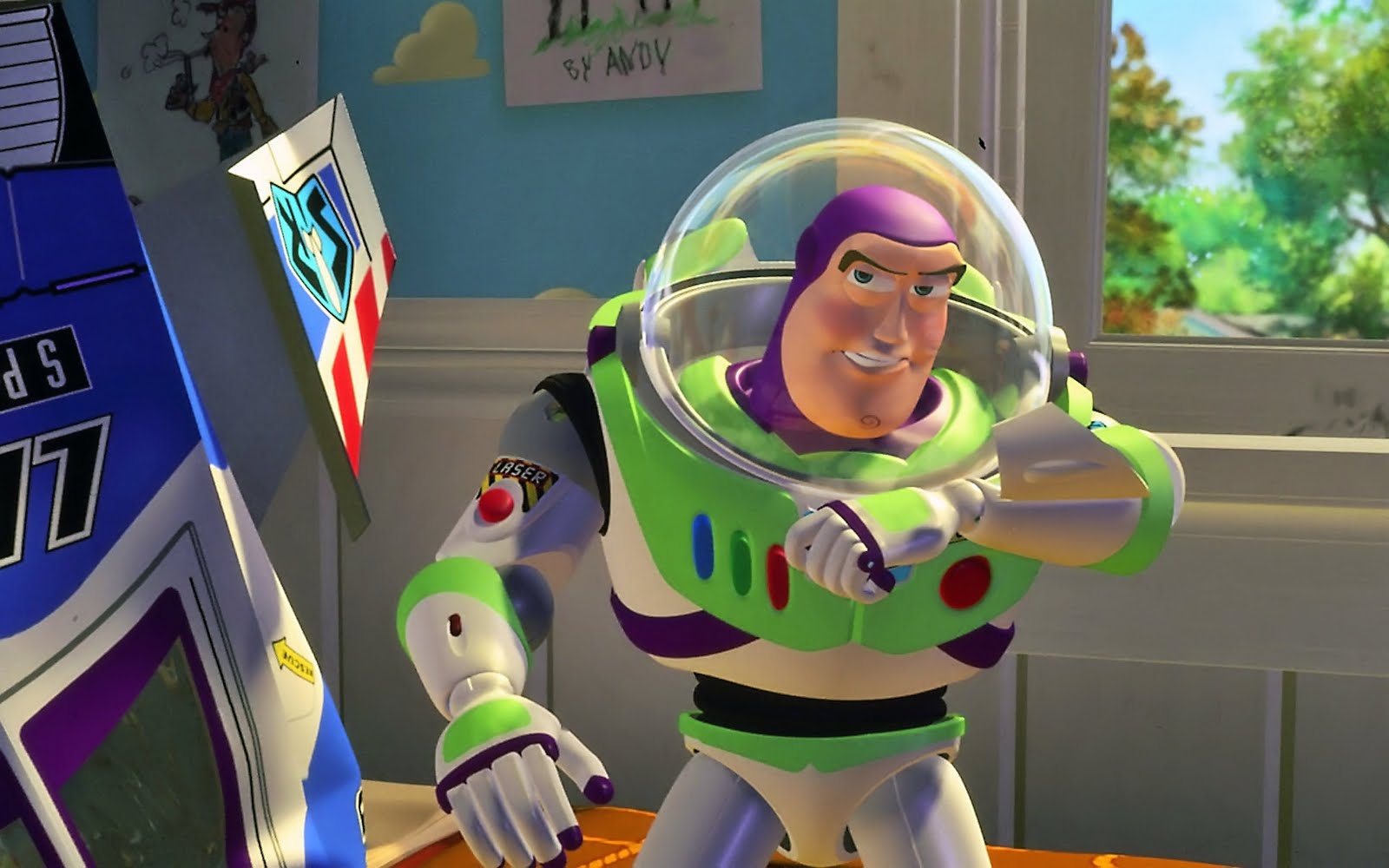 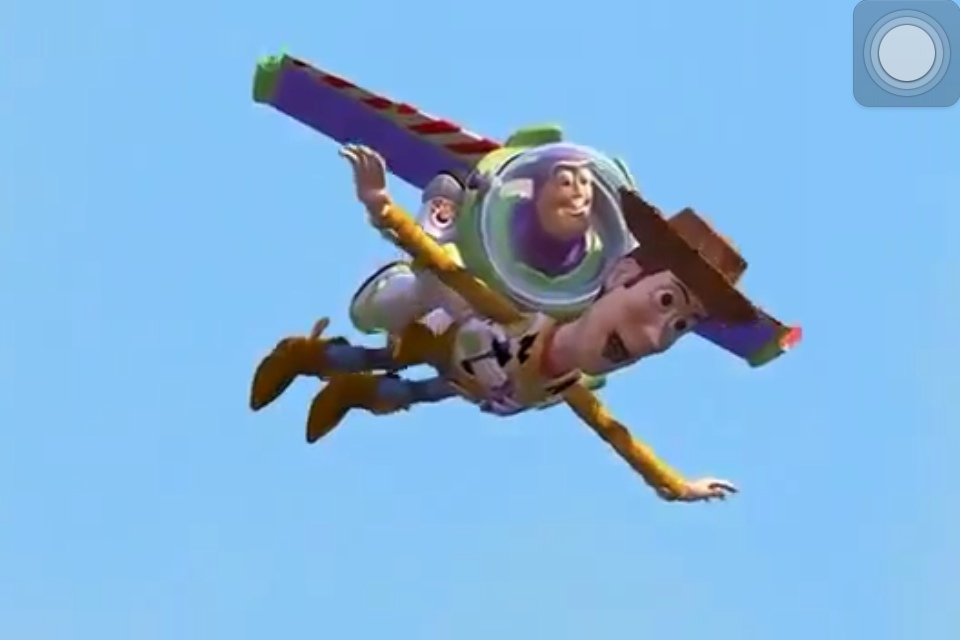 SUCCEED
Big 5 Checklist for H2
Buddy Up!

Use your body 

Puzzle your plate

Snack with gusto

5) Drink water NOT soda
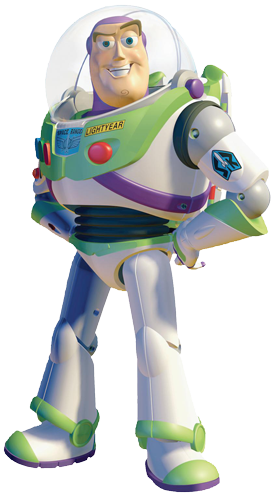 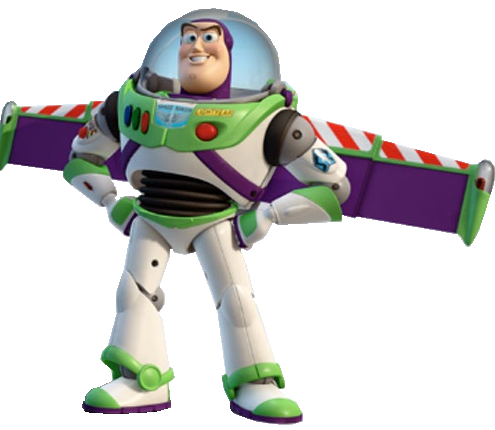 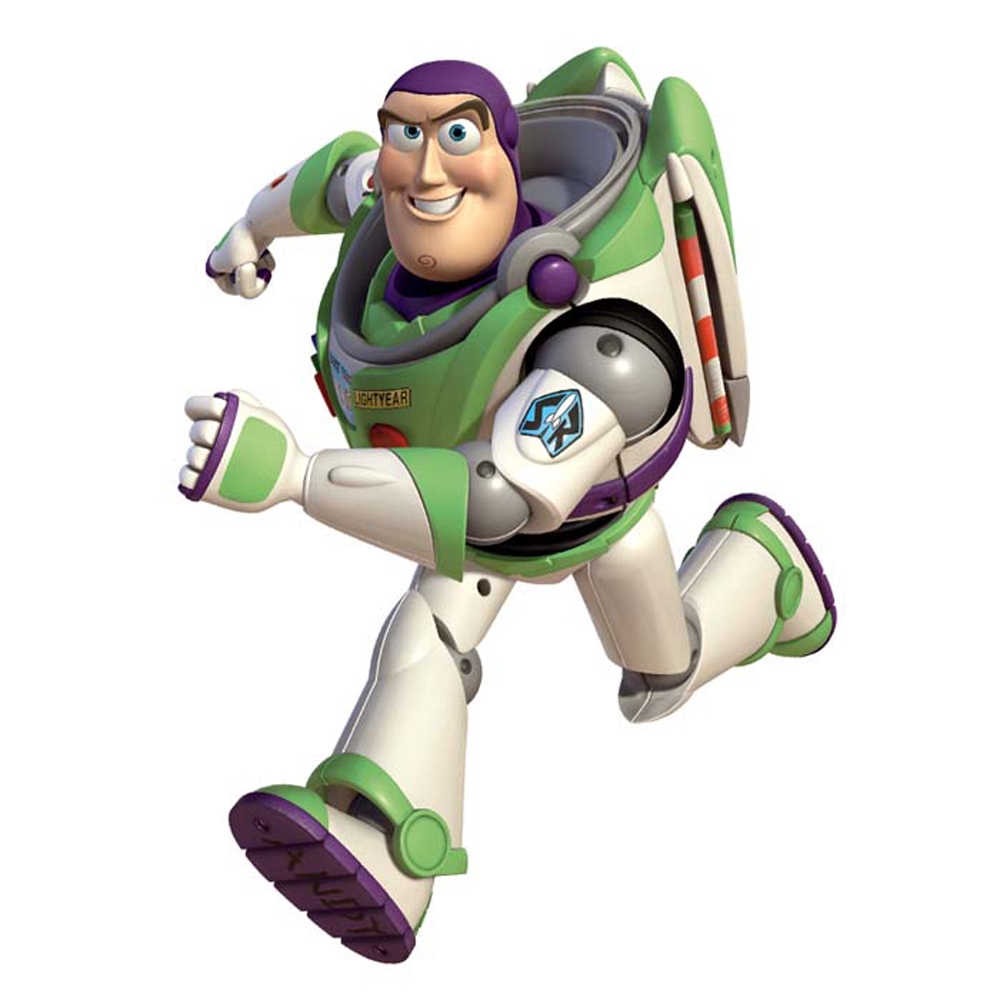 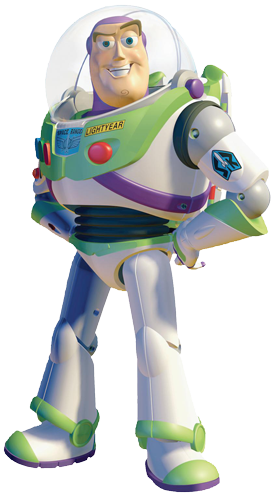 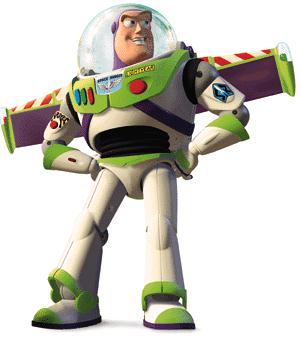 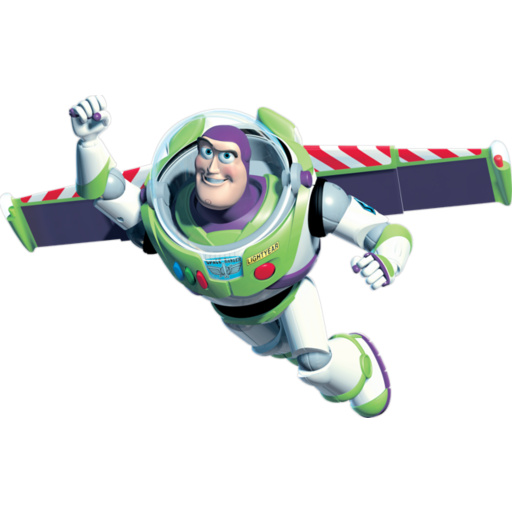 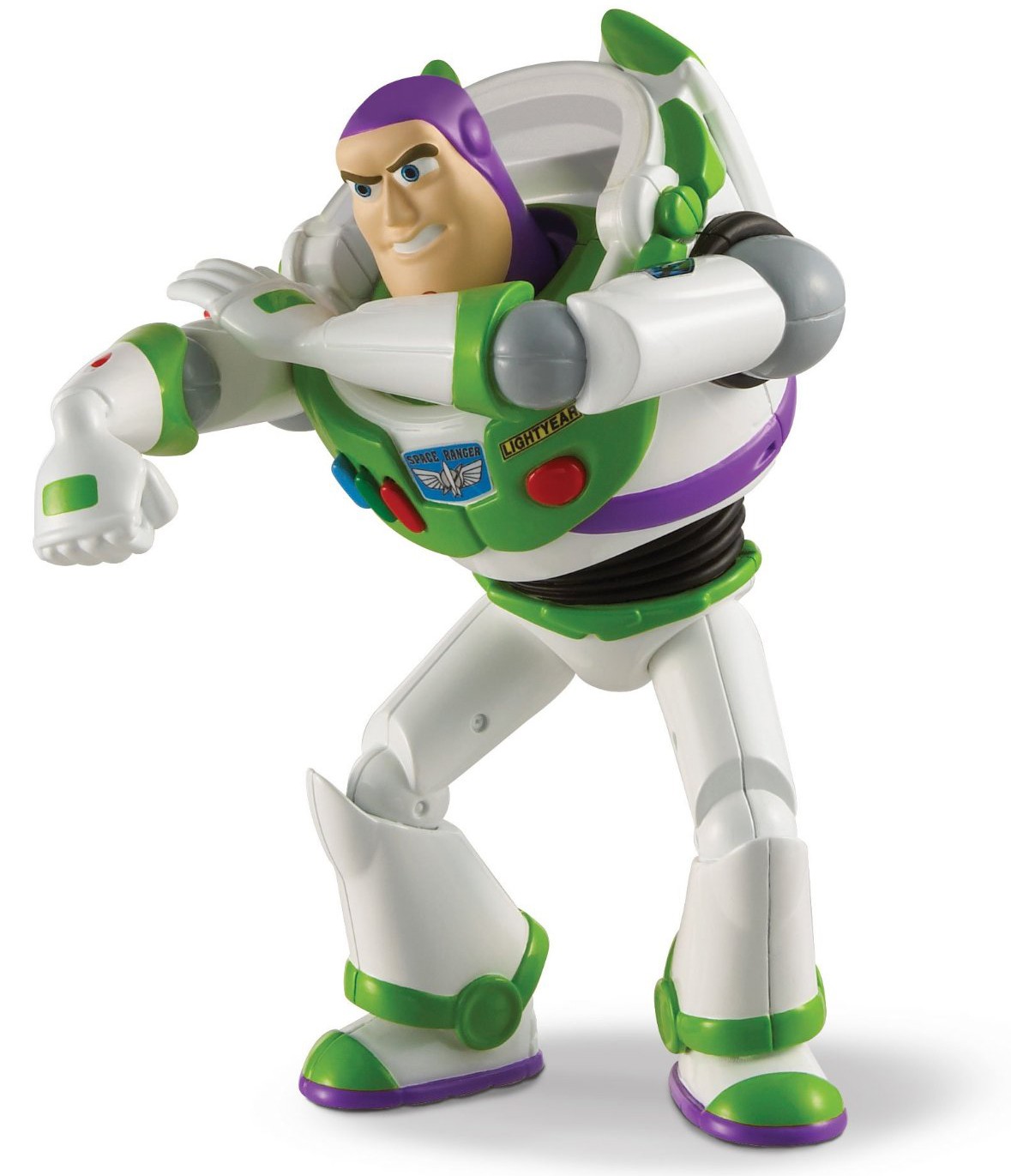 Eaweiss@me.com
Thank you!